Если война коснулась твоей семьи. Если ты знаешь ,какой ценой досталась нам победа. Если ты гордишься своей историей, своей страной, своей семьей. Если ты помнишь.
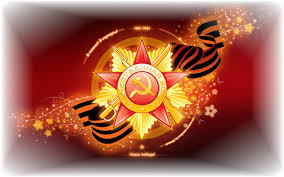 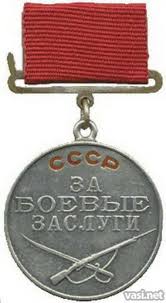 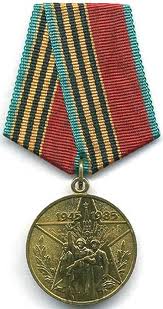 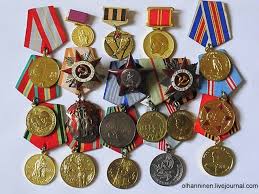 Так это было
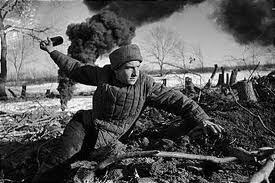 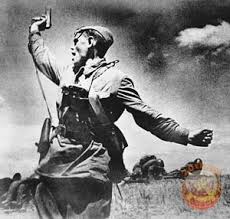 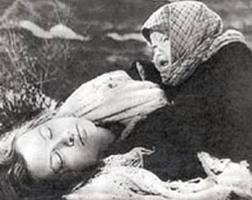 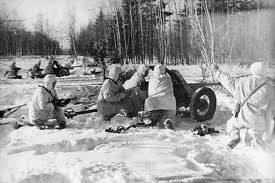 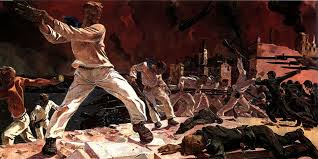 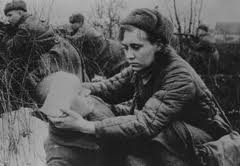 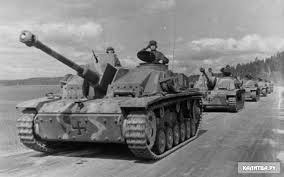 Что несет людям война
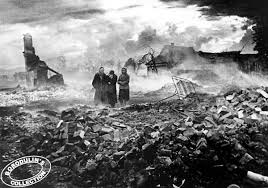 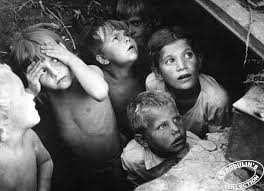 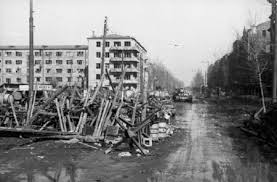 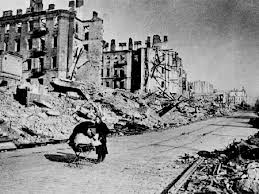 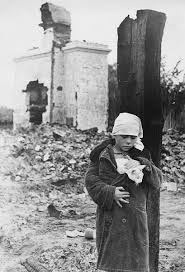 Война закончена
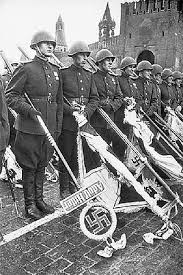 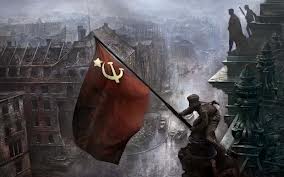 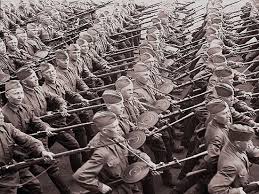 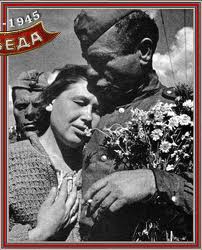 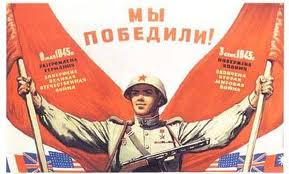 Мы помним подвиг наших воинов
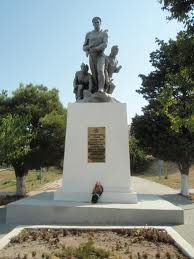 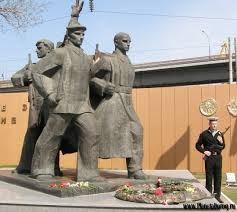 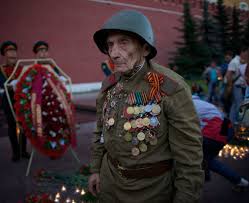 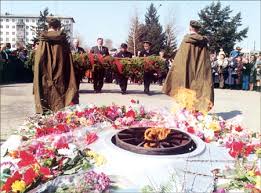 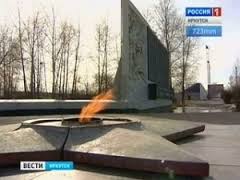 Наши ветераны
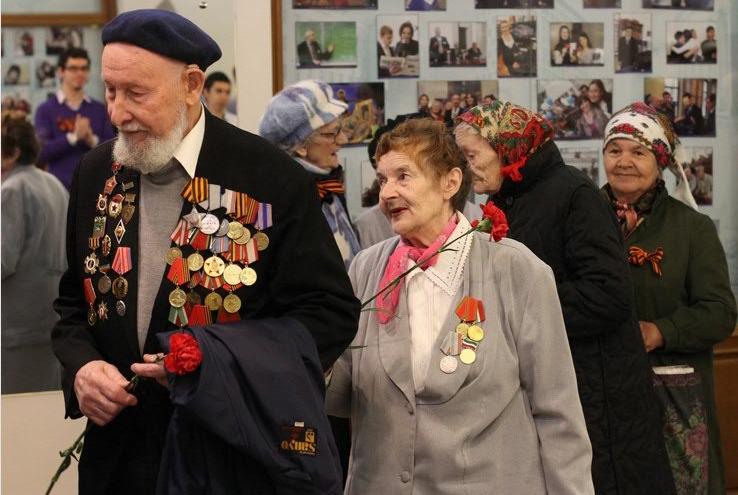 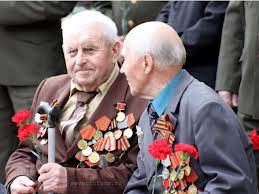 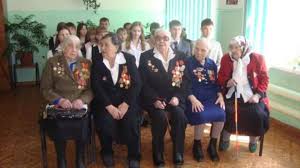 День победы
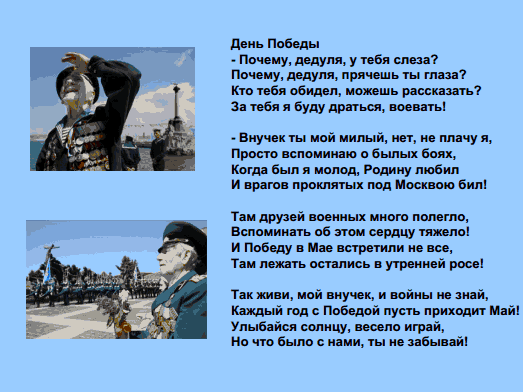 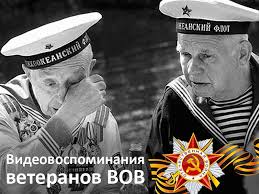 Парад в Москве
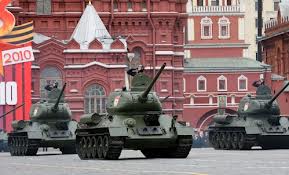 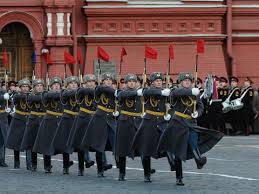 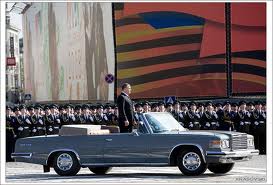 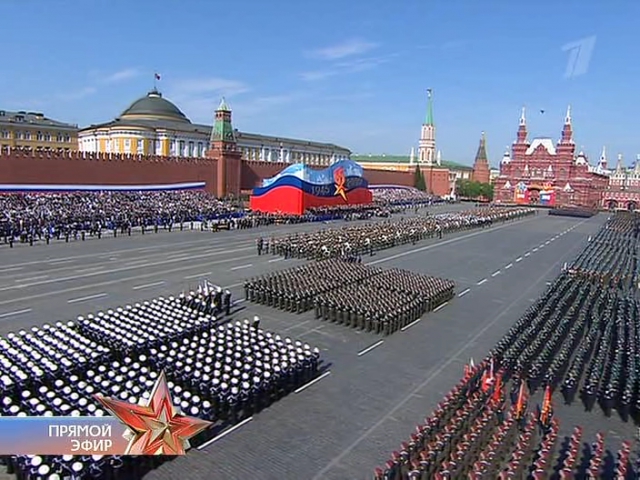 Показ военной техники на параде
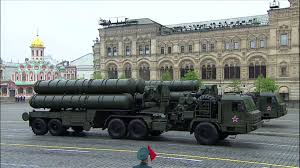 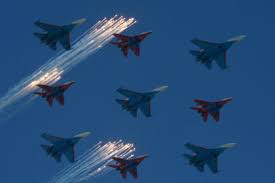 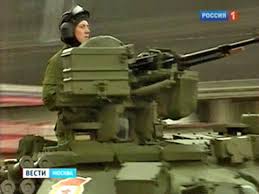 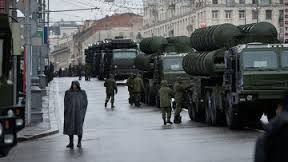 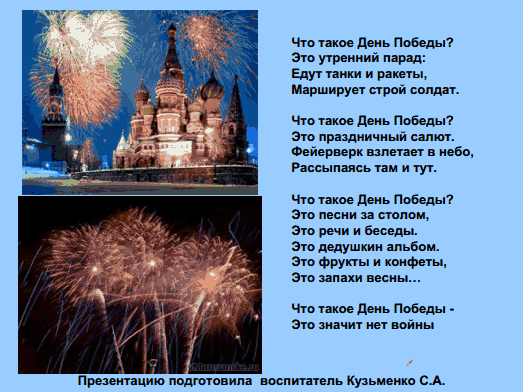